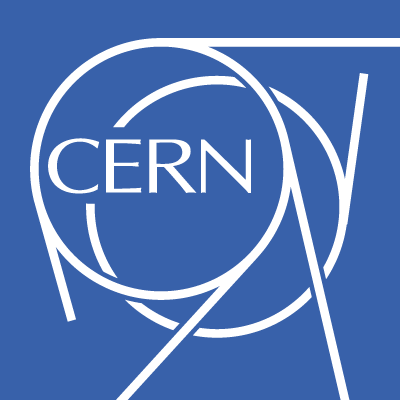 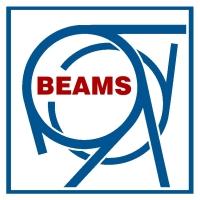 Stripes in SPS and LHC arc dipoles G. Rumolo, for the Electron Cloud meeting, 24/02/2011
Some more checks on the effect of the time steps in the SPS arcs (from the actions assigned at the last meeting)
ECLOUD simulations in LHC arc dipoles:
50 and 75ns beams: the “anomalous” dependence of electron cloud build up on bunch intensity
How do we need to retune e-cloud parameters to find a threshold at 6 x 1010 with 50ns beams? A try…
Injection and top energy: where would we scrub?
Summary of what was discussed at the last meeting
The choice of the time steps seems to have a noticeable effect on the build up simulations in presence of a strong magnetic field
Build up evolution affected in the value of the saturation density
Electron distribution over the cross section exhibits remarkable differences
Results seem to converge when we select short enough time steps, as to sample the cyclotron motion of the electrons in the strong magnetic field. Transverse electron distributions in this case show stripes
Since the integration routine should not in principle depend on the time step (D. Schulte), the difference may perhaps come from a border effect, i.e. how the code tracks back an electron to the boundary when it detects that it has exceeded the boundary in its motion
Some open questions:
Two or three stripes? Old simulations/measurements seemed to show the presence of two stripes (occasionally 3 for some values of intensity or magnetic field?), while more recent simulations and measurements point to 3 stripes for a supposedly uniform SEY exposed surface 
Why initialize electrons with a 10% uniformly distributed over the chamber and not 100% within the beam cross section? (I still believe there could be several processes that could seed electrons at random locations across the pipe cross section) What difference would it make in the simulation results?
Maybe the number of grid points chosen for the space charge calculation, or the times space charge is recalculated during the bunch passage also affect the results?
2010 SPS measurements
We compared the electron cloud measured in a strip monitor with StSt liner and the electron flux from ECLOUD through an array of holes similar to the one in the strip monitor
The simulated response of the strip monitor as a function of the magnetic field was in excellent agreement with the measured one 
Both clearly showed the presence of 3 stripes in the cloud distribution
StSt liner newly installed, so certainly not scrubbed in the central part!
Simulation in the SPS dipoles
The dependence on the number of grid points seems to be weak (ngrid2=10 and 20)
Results with fine slicing show the stripes above the multipacting threshold, while those with coarse slicing exhibit only one central strip
Simulation in the SPS dipoles (II)
Initializing the electrons within the beam or with a random 10% makes a difference in the final distribution
A vague second stripe appears with pure beam ionization, but closer to the beam
Simulation in the LHC dipoles (I)
Two SPS batches of 50ns beam @injection (gas ionization, 32 nTorr), Emax=230 eV
Non-monotonic behaviour of e-cloud build up with bunch intensity
Electron cloud build up threshold between 1.8 and 2.1 for intensities above 1011
Threshold even below 1.8 for lower intensities
Simulation in the LHC dipoles (II)
Two SPS batches of 75ns beam @injection (gas ionization, 32 nTorr), Emax=230 eV
Non-monotonic behaviour of e-cloud build up with bunch intensity. Even more pronounced than with 50ns beams
Electron cloud build up threshold between 2.1 and 2.4 for intensities above 1011
Threshold even below 2.1 for intensities like 5 x 1010
Simulation in the LHC dipoles (III)
Energy spectra of the electrons impinging against the beam pipe 
Higher currents seem to move the maxima toward the decreasing part of the SEY curve
Maybe increasing Emax could move the maximum cloud build up towards higher intensities?
75ns
50ns
Simulation in the LHC dipoles (IV)
Two SPS batches of 50ns and 75ns beam @injection (gas ionization, 32 nTorr), Emax=400 eV
Non-monotonic behaviour of e-cloud build up with bunch intensity. Even more pronounced than with 50ns beams
Electron cloud build up suppressed up to dmax=2.4 for 75ns beams
Threshold still between 1.8 and 2.1 for 50ns beams at all intensities (worst case 8 x 1010)
Simulation in the LHC dipoles (V)
Energy spectra of the electrons impinging against the beam pipe 
The maximum electron cloud build up seems to consistently happen for a bunch intensity of 8 x 1010 ppb 
However, we could expect 1.1 and 1.4 x 1011 to be worse than 5 x 1010, which is not the case…. So the horizontal position where the strongest multipacting happens maybe plays a role through the incidence angle?
50ns
Simulation in the LHC dipoles (VI)
Horizontal distribution of the electron flux to the wall
50ns beam @injection, Emax=230 eV
We can clearly see a central stripe and the development of side stripes getting farther away from the center for larger beam currents
For strong magnetic fields, we can already see the “granular” structure of the distribution due to the little movement of the electrons in x and the finite number of macroparticles (I suppose we could get a less “noisy” picture by increasing the number of macroelectrons launched per bunch (to cover more x values) or the allowed number of macroelectrons per simulation or the number of batches simulated….)
Potentially well scrubbed area
Log scale
Simulation in the LHC dipoles (VII)
Horizontal distribution of the electron flux to the wall
50ns beam @injection, Emax=400 eV
Same as case on previous slide, but smaller potentially scrubbed area
Higher currents have stripes farther away from the center: electrons hitting the pipe with the same energy  should, then multipact more because of the non-normal incidence??? Contrary to what we could expect…
Smaller scrubbed area
Log scale
Simulation in the LHC dipoles (VIII)
Horizontal distribution of the electron flux to the wall
75ns beam @injection, Emax=230 eV
We can scrub at injection with 50ns beams and have the wanted beneficial effect for 75ns beams!
Area to be scrubbed
Log scale
Simulation in the LHC dipoles (IX)
Build up @ top energy
One SPS batch of 50ns beam to limit the CPU time (photoemission, 20% reflected SR with a cos2 distribution, PEY=0.0007), Emax=230 eV
Monotonic behaviour of e-cloud build up with bunch intensity
Electron cloud build up threshold below 1.8
Simulation in the LHC dipoles (X)
Build up @ top energy
One SPS batch of 74ns beam to limit the CPU time (photoemission, 20% reflected SR with a cos2 distribution, PEY=0.0007), Emax=230 eV
Monotonic behaviour of e-cloud build up with bunch intensity
Electron cloud build up threshold at about 2.1
Anyway significant number of electrons in the chamber because of photoelectrons
Simulation in the LHC dipoles (XI)
Horizontal distribution of the electron flux to the wall
50ns beam @top energy (3.5 TeV), Emax=230 eV
We can clearly see a central stripe and the development of side stripes getting farther away from the center for larger beam currents
Since the magnetic field is almost 10 times stronger, the “granular” structure of the distribution is even more evident in this case, however we can guess a trend…
We can also the photoelectron peak at the edge of the chamber (x=2.2cm)
Potentially well scrubbed area
Log scale
Simulation in the LHC dipoles (XII)
Horizontal distribution of the electron flux to the wall
75ns beam @top energy (3.5 TeV), Emax=230 eV
We can clearly see a central stripe and the development of side stripes getting farther away from the center for larger beam currents
Since the magnetic field is almost 10 times stronger, the “granular” structure of the distribution is even more evident in this case, however we can guess a trend…
We can also the photoelectron peak at the edge of the chamber (x=2.2cm)
Smaller area than with 50ns
Log scale
Simulation in the LHC dipoles (XIII)
Horizontal distribution of the electron flux to the wall
50ns and 75ns beam @top energy (3.5 TeV), Emax=230 eV
Data from previous slides have been smoothed thanks to a low pass filtering quickly implemented in MATLAB one late evening by Benoit under my (strong) request  
The trend we guessed becomes absolutely visible and also the shape of the stripe!
Ten times more flux with 50ns beams than 75ns beams
Potentially well scrubbed area
Smaller area than with 50ns